Uppföljningsparametrar läkemedelRegion Norrbotten 2022-Q1
Källor: Insikt/Consice, FoHM och Socialstyrelsen
Neuroleptika till äldre – årsprevalens, patienterKälla: Socialstyrelsens statistikdatabas
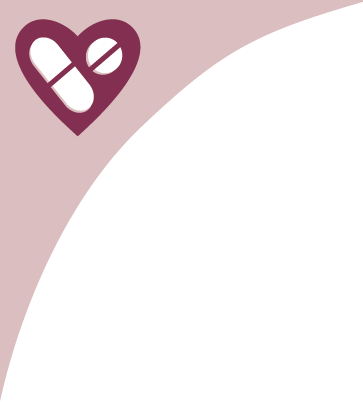 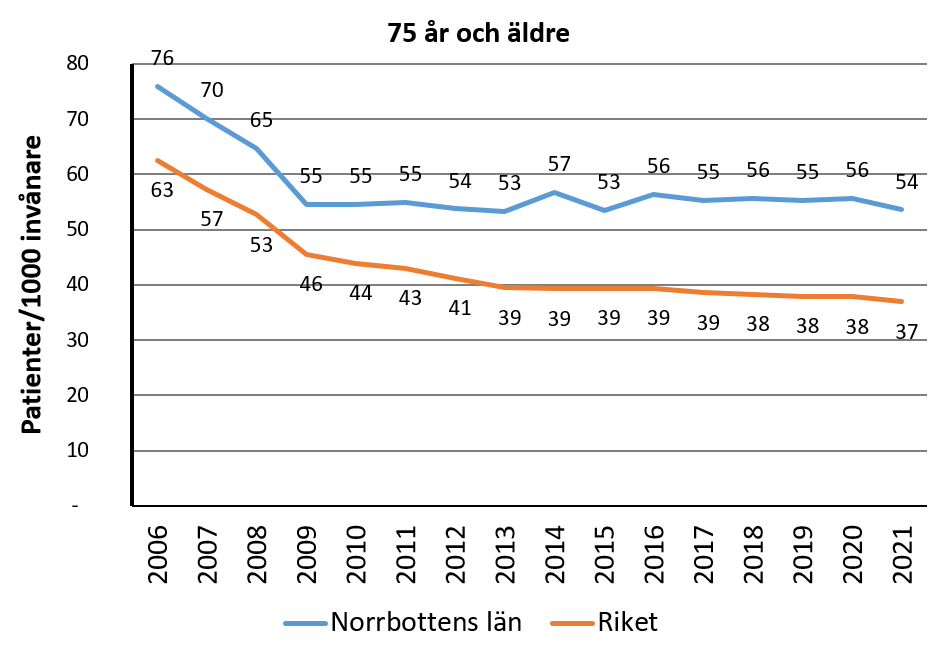 Drygt 5 % av alla personer i Norrbotten som är 75 år eller äldre hämtade vid minst ett tillfälle under 2021 ut ett neuroleptikum på recept
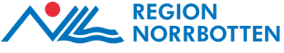 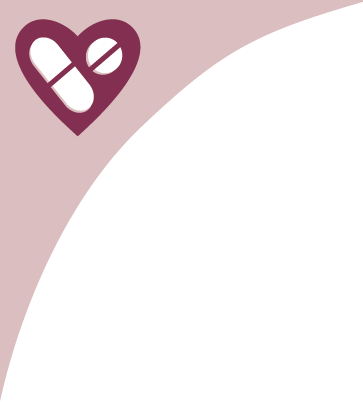 Neuroleptika till äldre
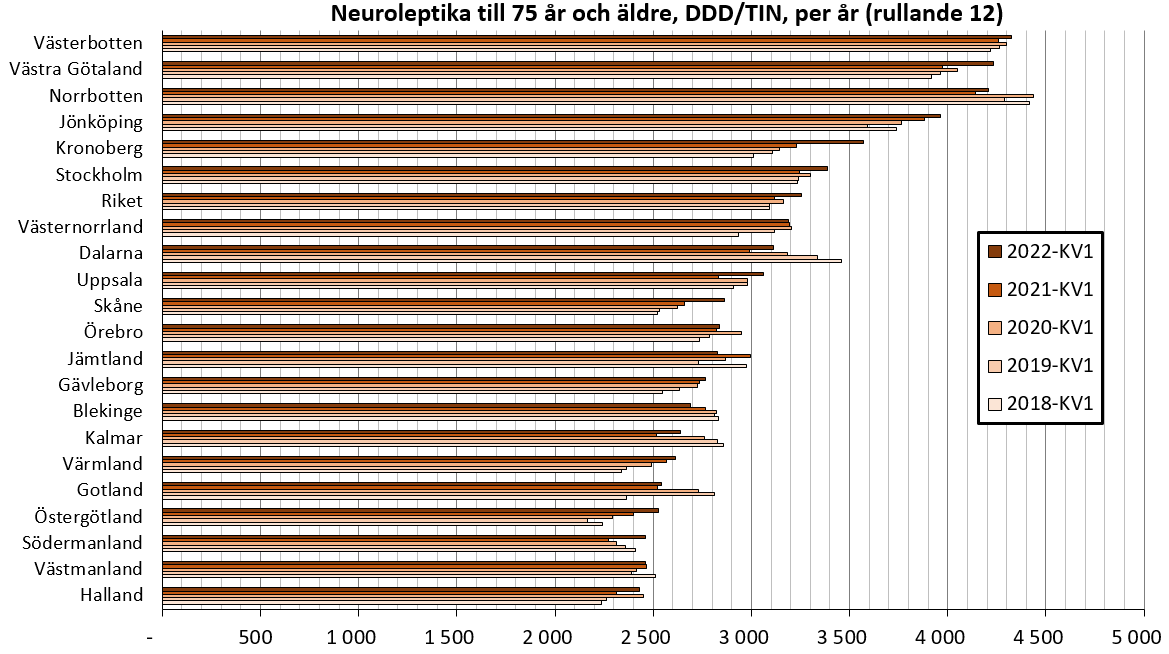 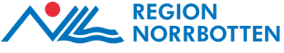 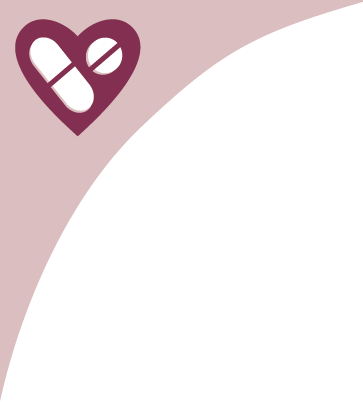 Protonpumpshämmare – årsprevalens, patienterKälla: Socialstyrelsens statistikdatabas
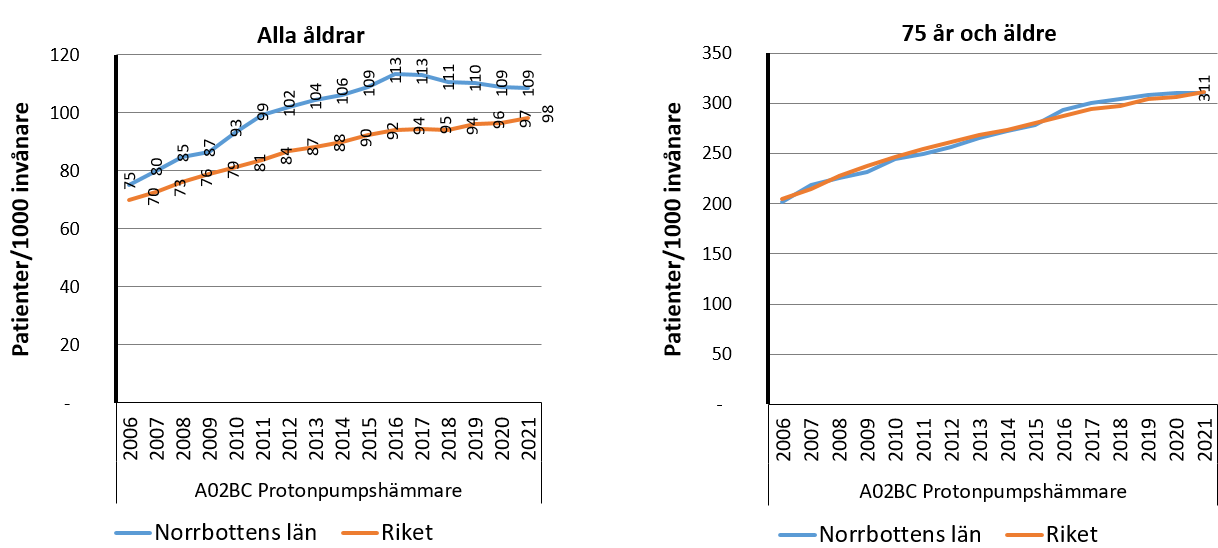 Ca 31 % av alla personer i Sverige som är 75 år eller äldre hämtade vid minst ett tillfälle under 2021 ut en protonpumpshämmare
Nästan 11 % av alla norrbottningar hämtade vid minst ett tillfälle under 2021 ut en protonpumpshämmare
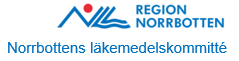 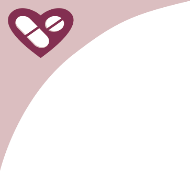 Protonpumpshämmare (PPI)
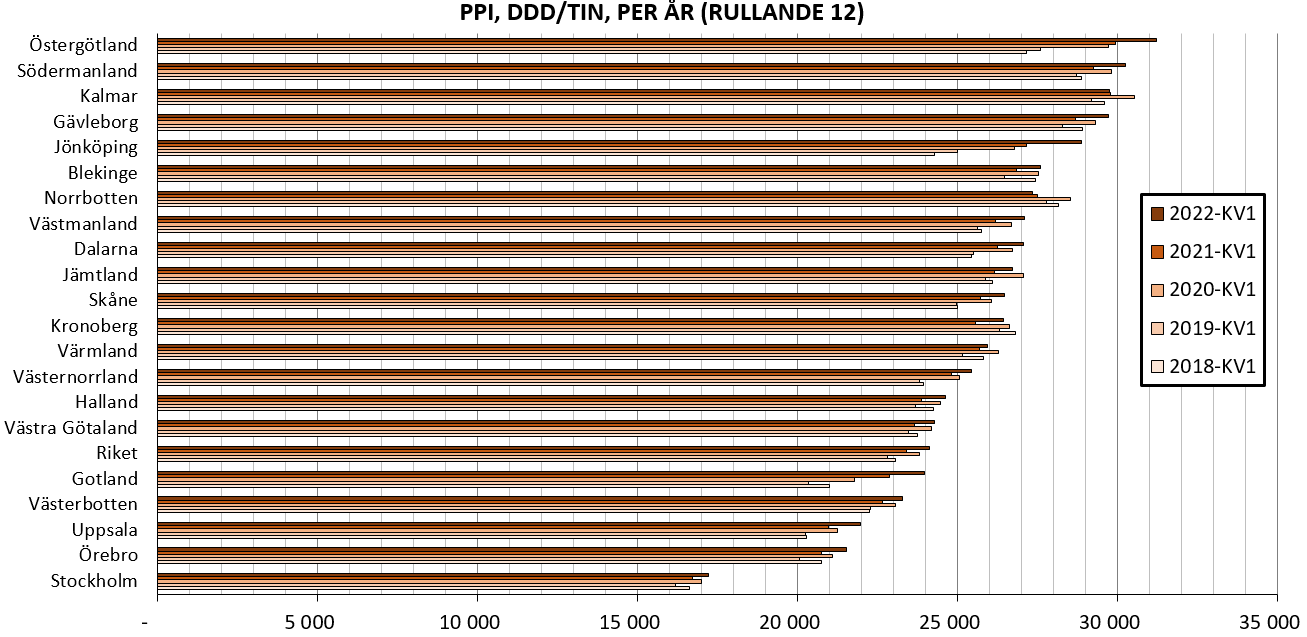 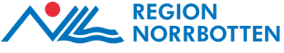 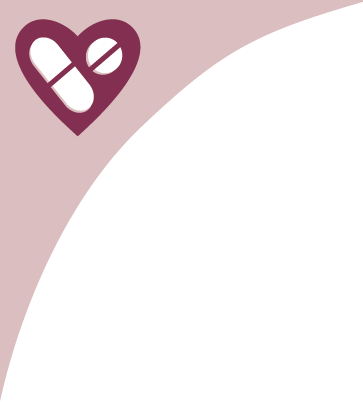 Pregabalin – årsprevalens, patienter
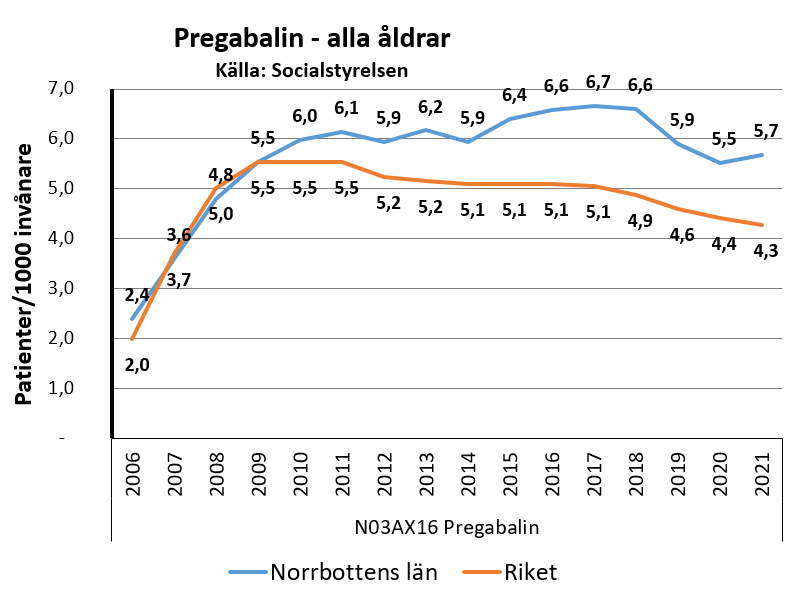 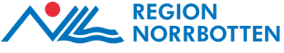 Pregabalin
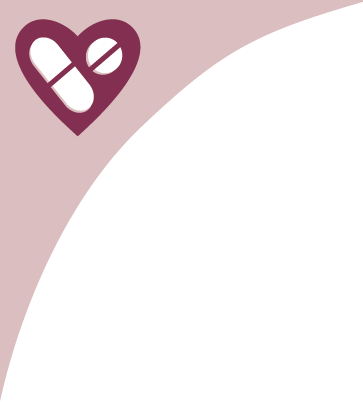 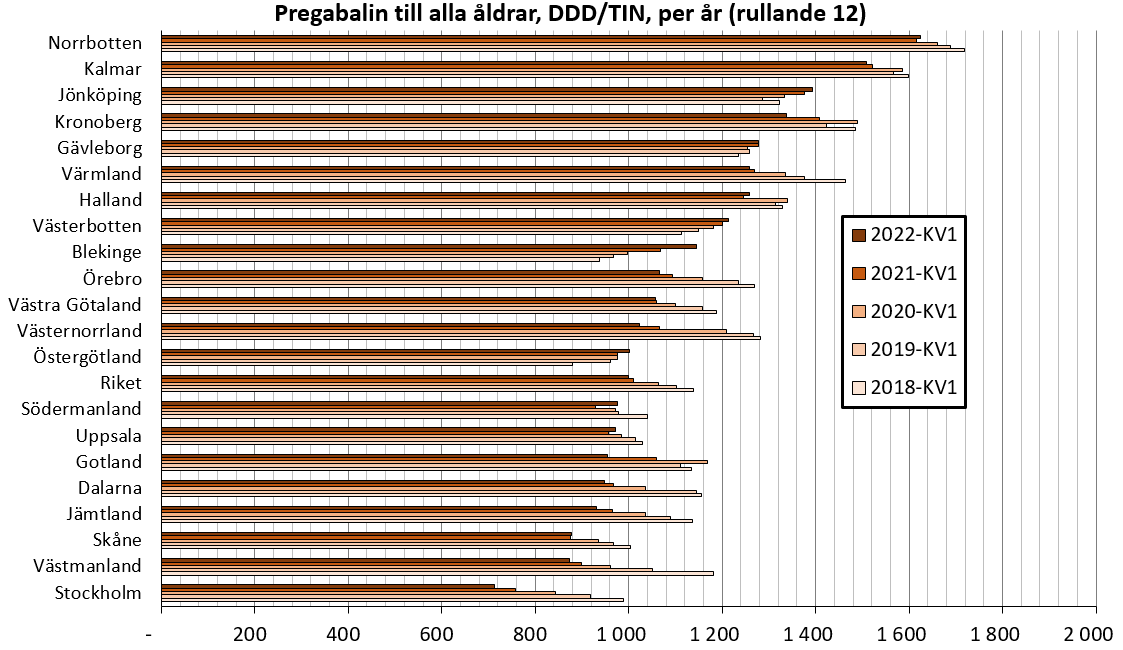 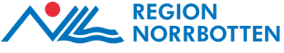 Antibiotika 250-målet
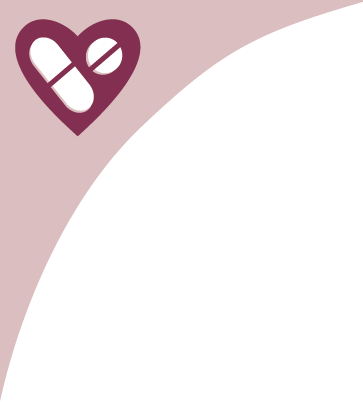 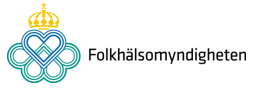 Antibiotika 250-målet
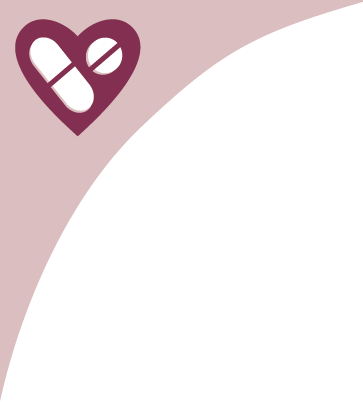 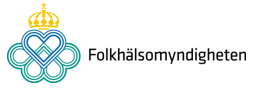 Källa: Insikt, eHälsomyndigheten, alla utfärdare
Antibiotika 250-målet
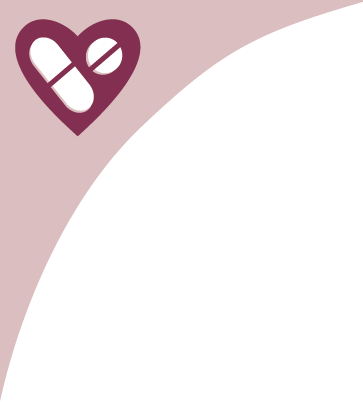 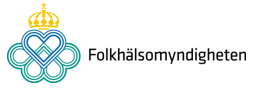 Källa: Insikt, eHälsomyndigheten, alla utfärdare